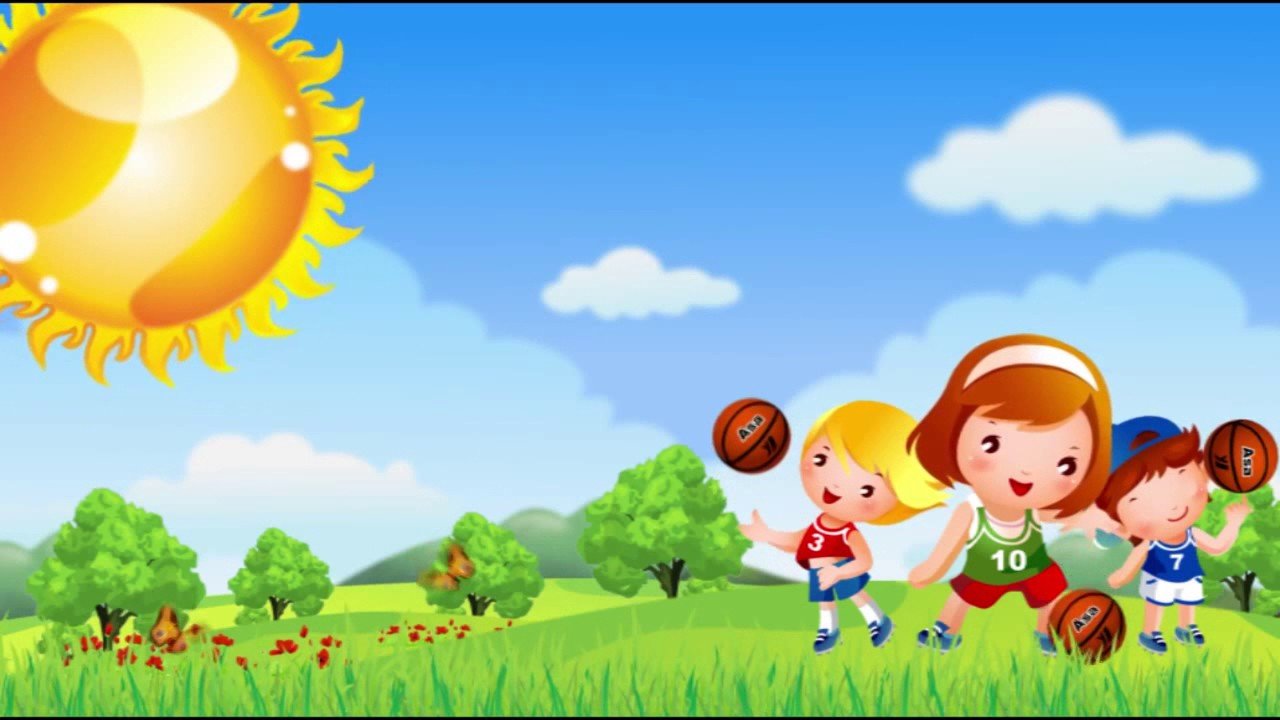 МБДОУ «Детский сад № 19 «Брусничка»
Гимнастика пробуждения.
Мы проснулись, потянулись, сделали зарядку!
Подготовила инструктор по физической культуре: Хомякова Е.А.
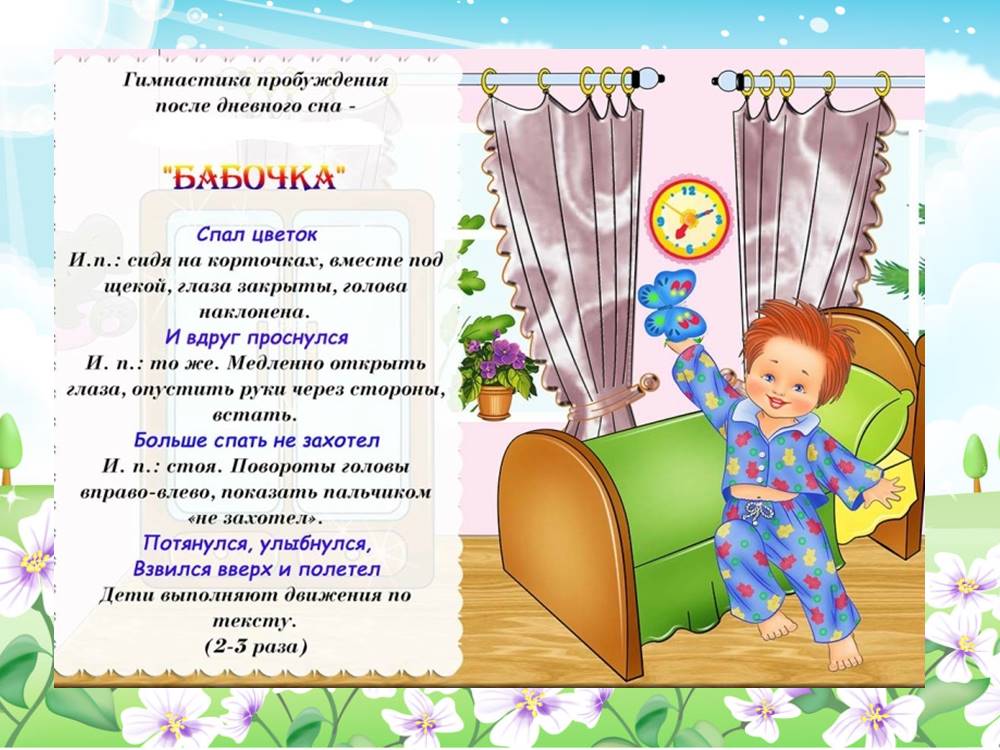 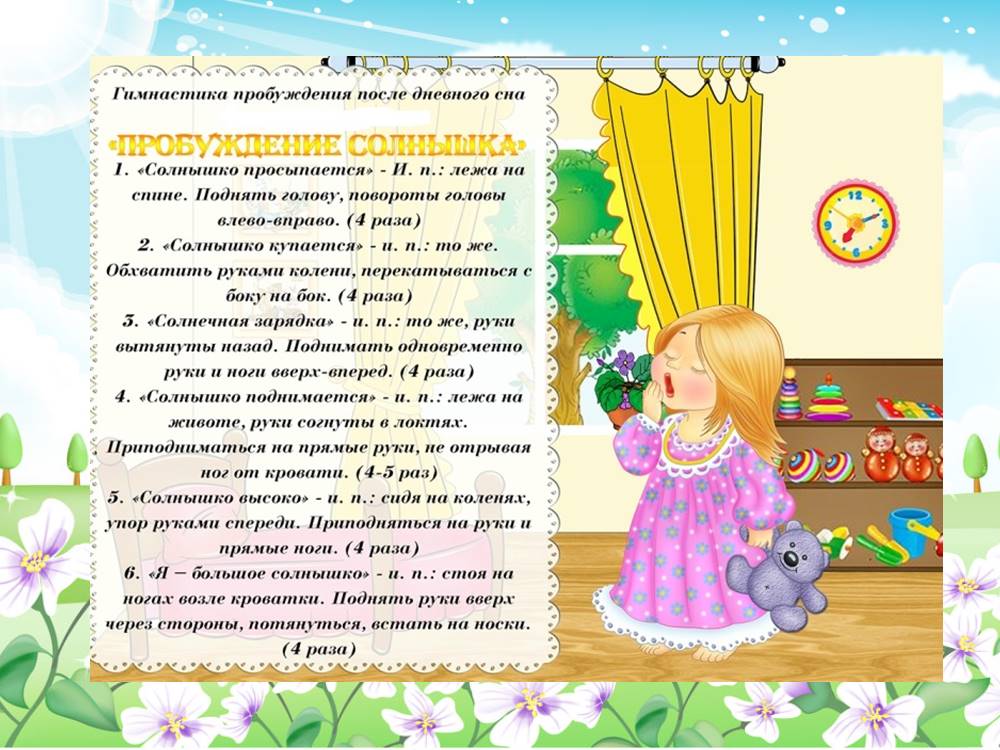 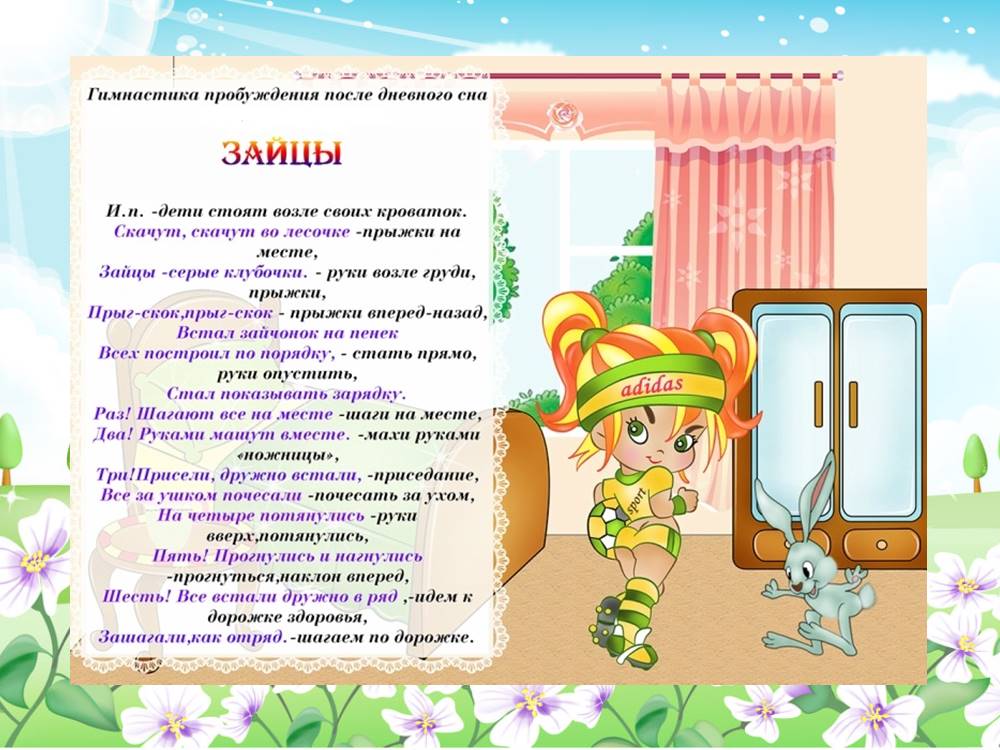 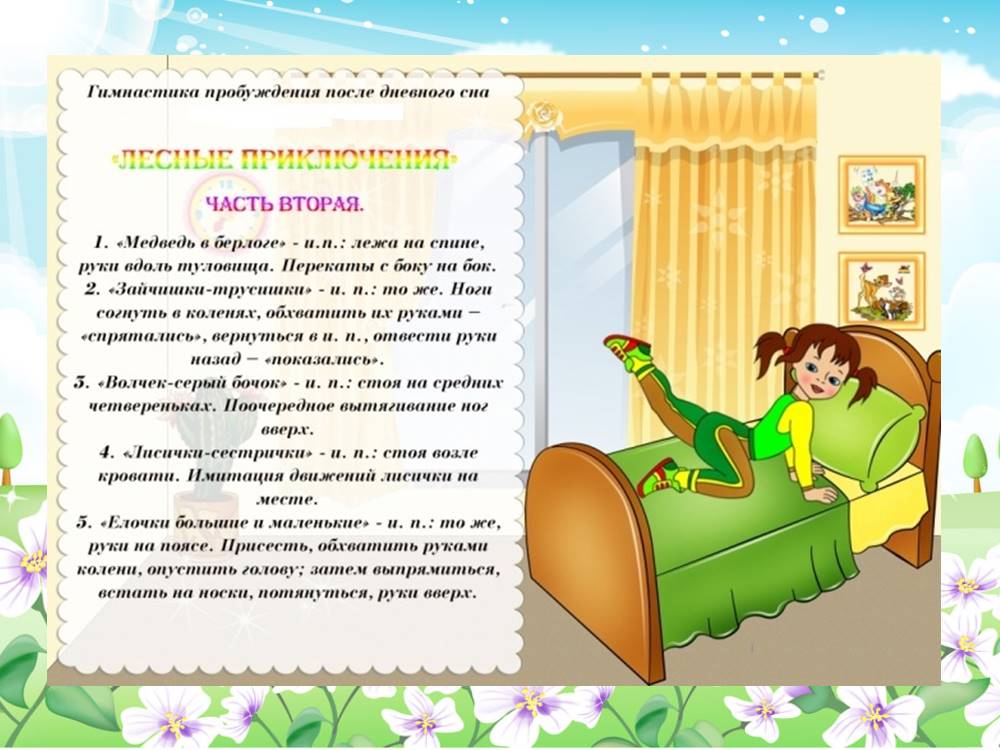 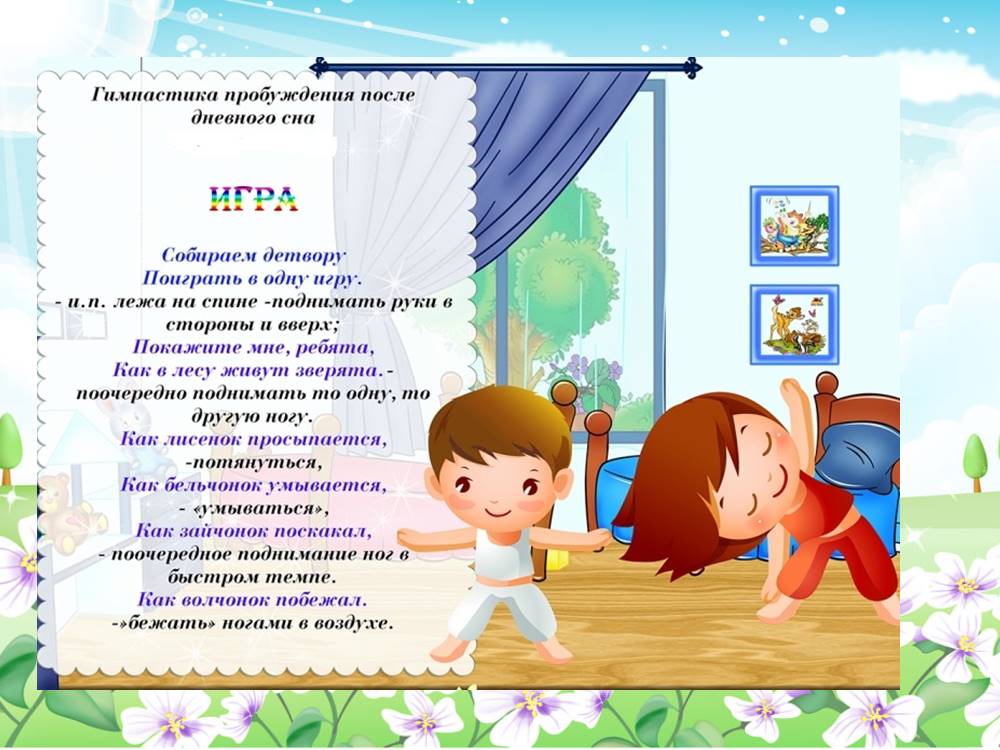 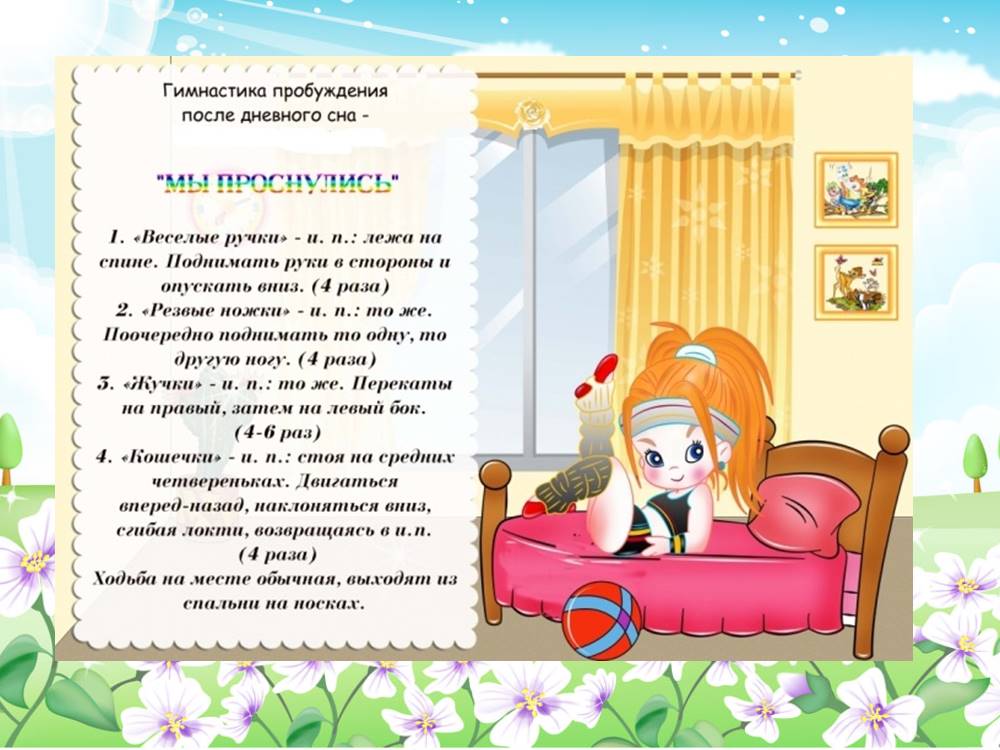 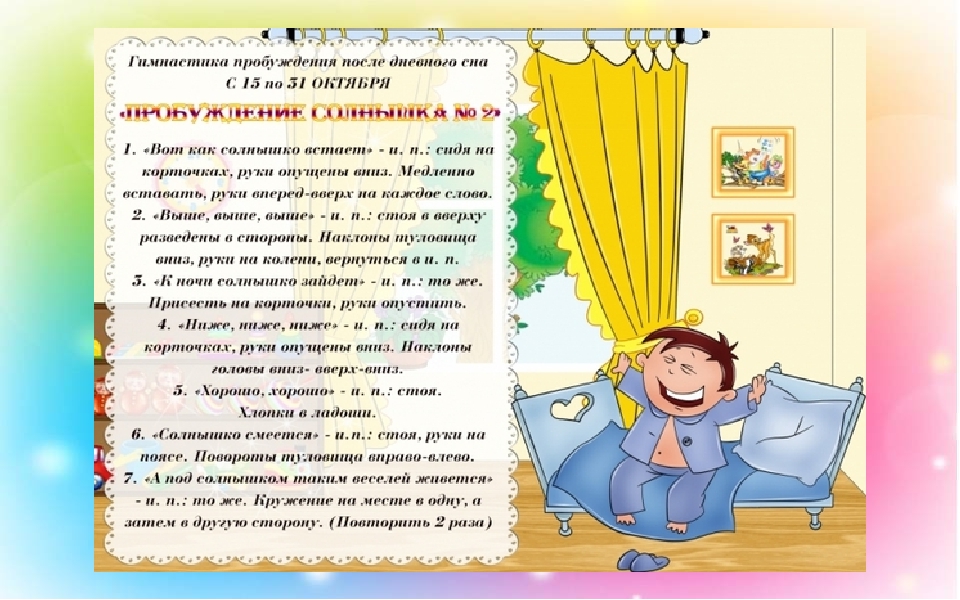 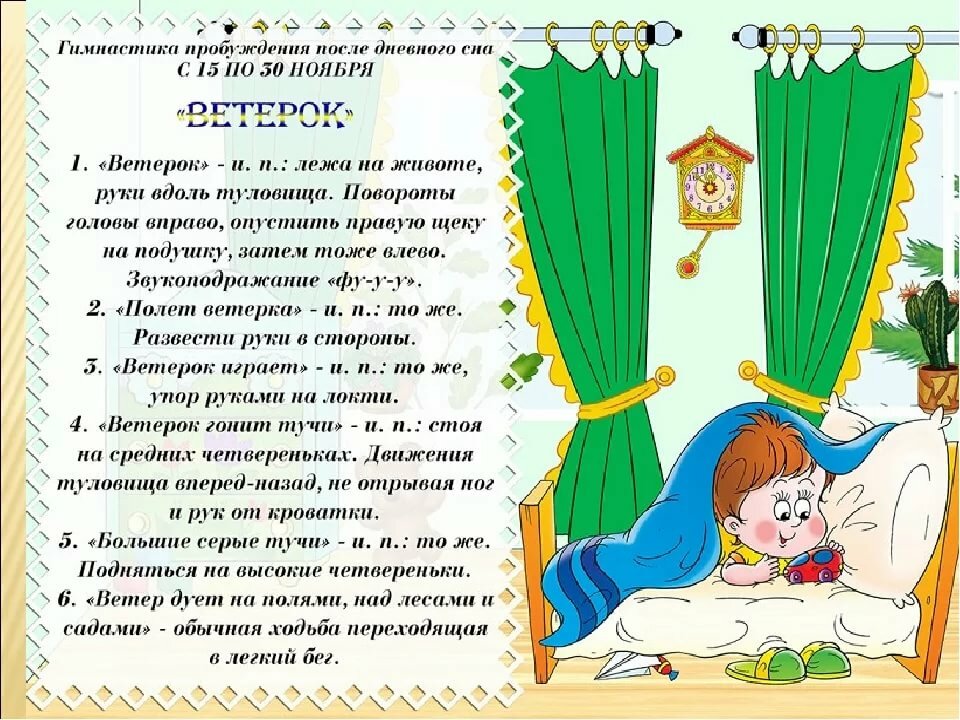 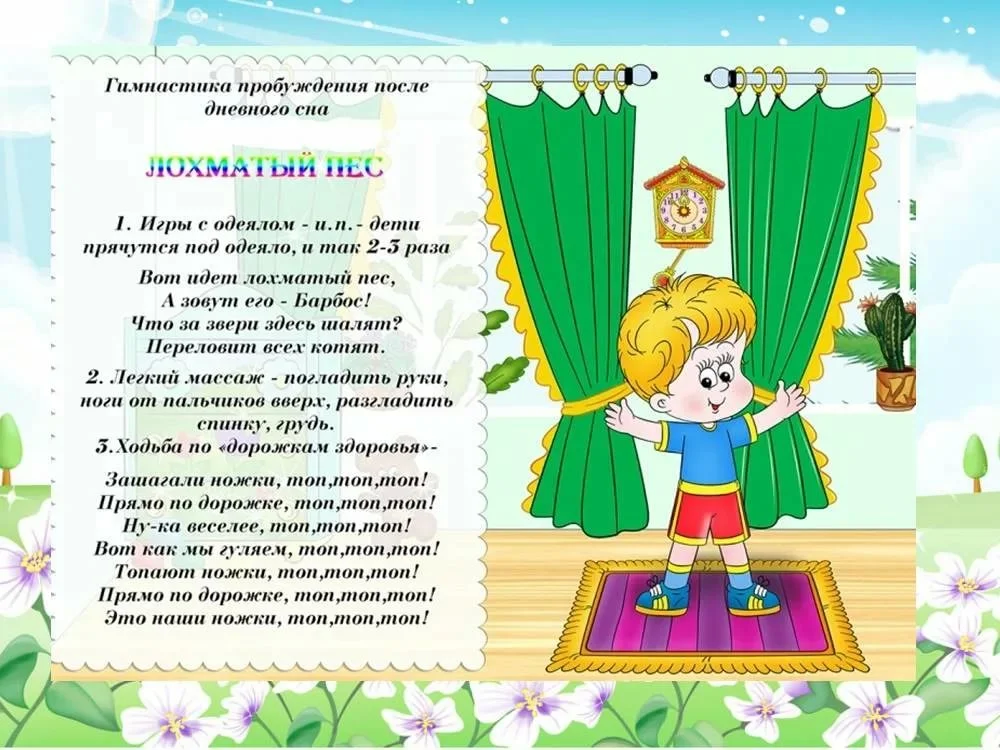